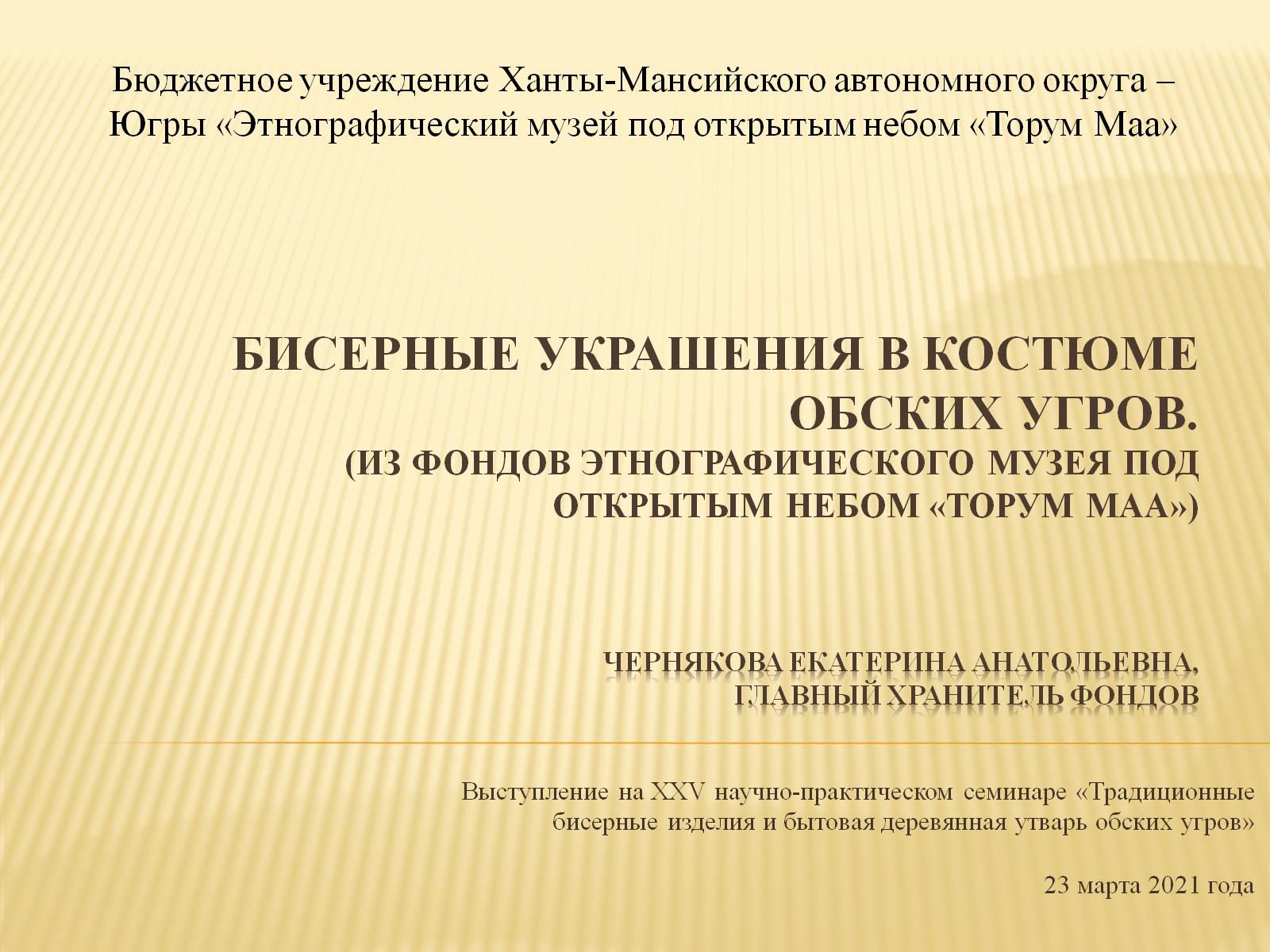 Бисерные украшения в костюме обских угров.(из фондов Этнографического музея под открытым небом «Торум Маа»)Чернякова Екатерина Анатольевна,главный хранитель фондов
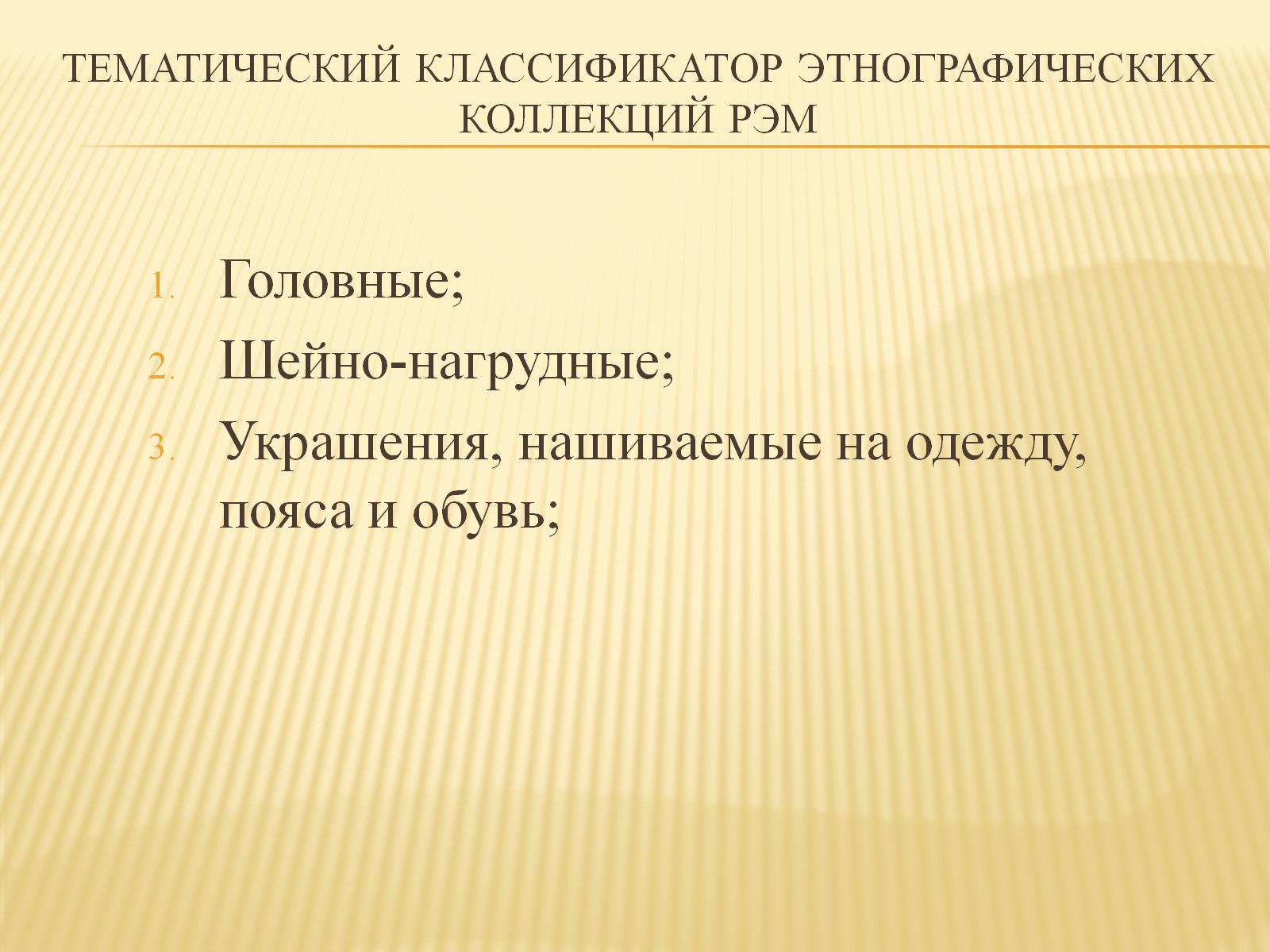 Тематический классификатор этнографических коллекций РЭМ
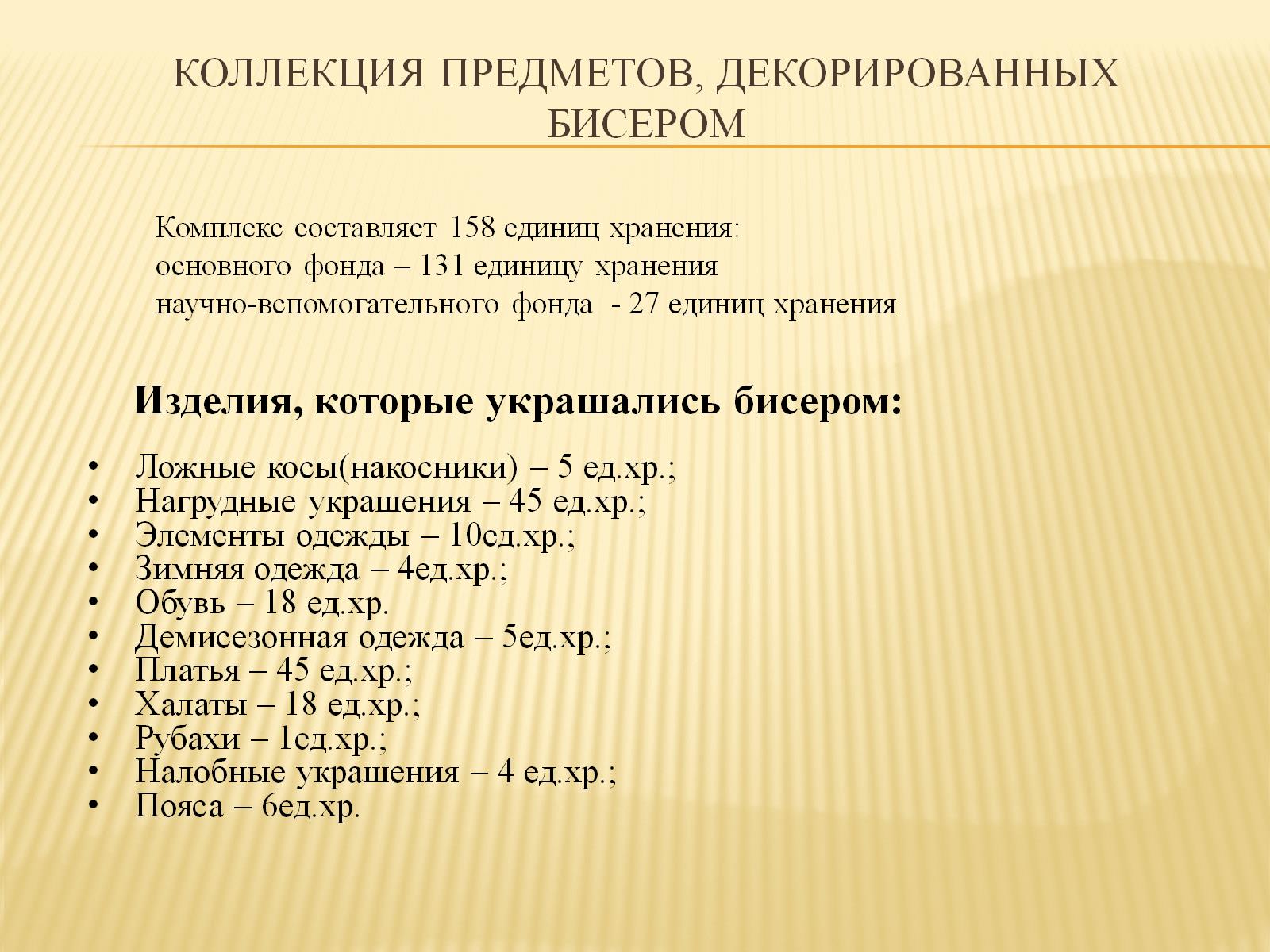 Коллекция предметов, декорированных бисером
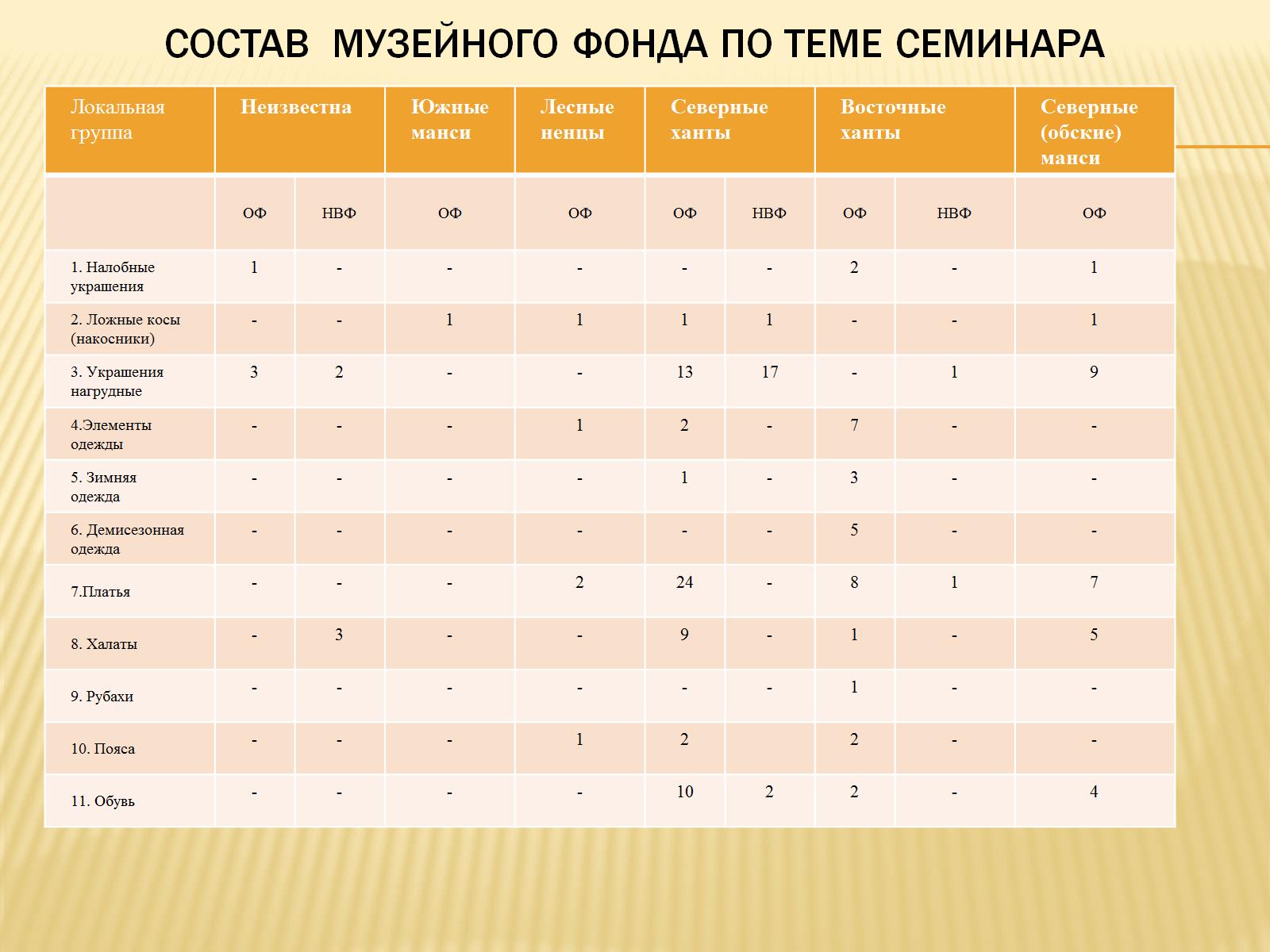 Состав  музейного фонда по теме семинара
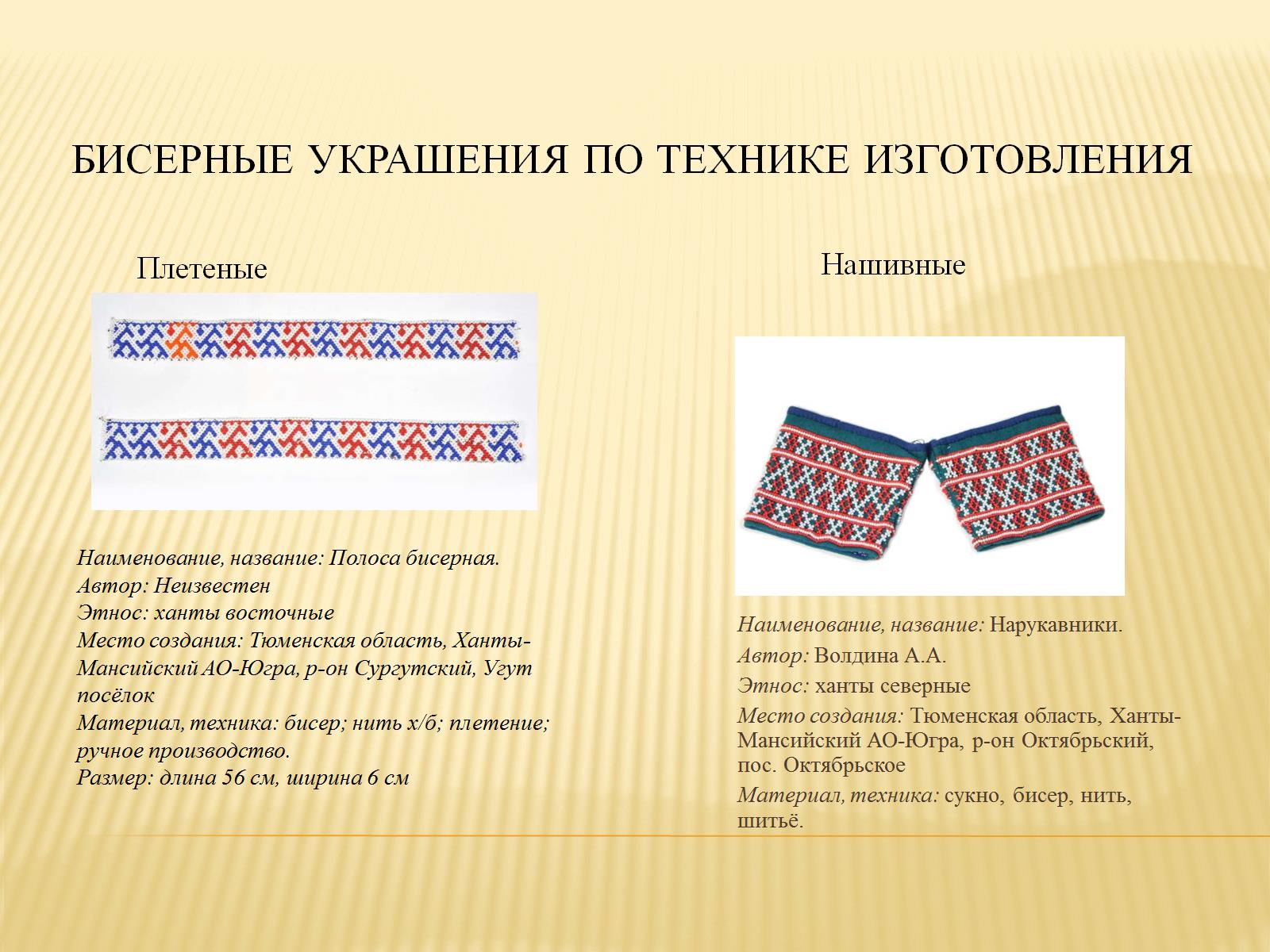 Бисерные украшения по технике изготовления
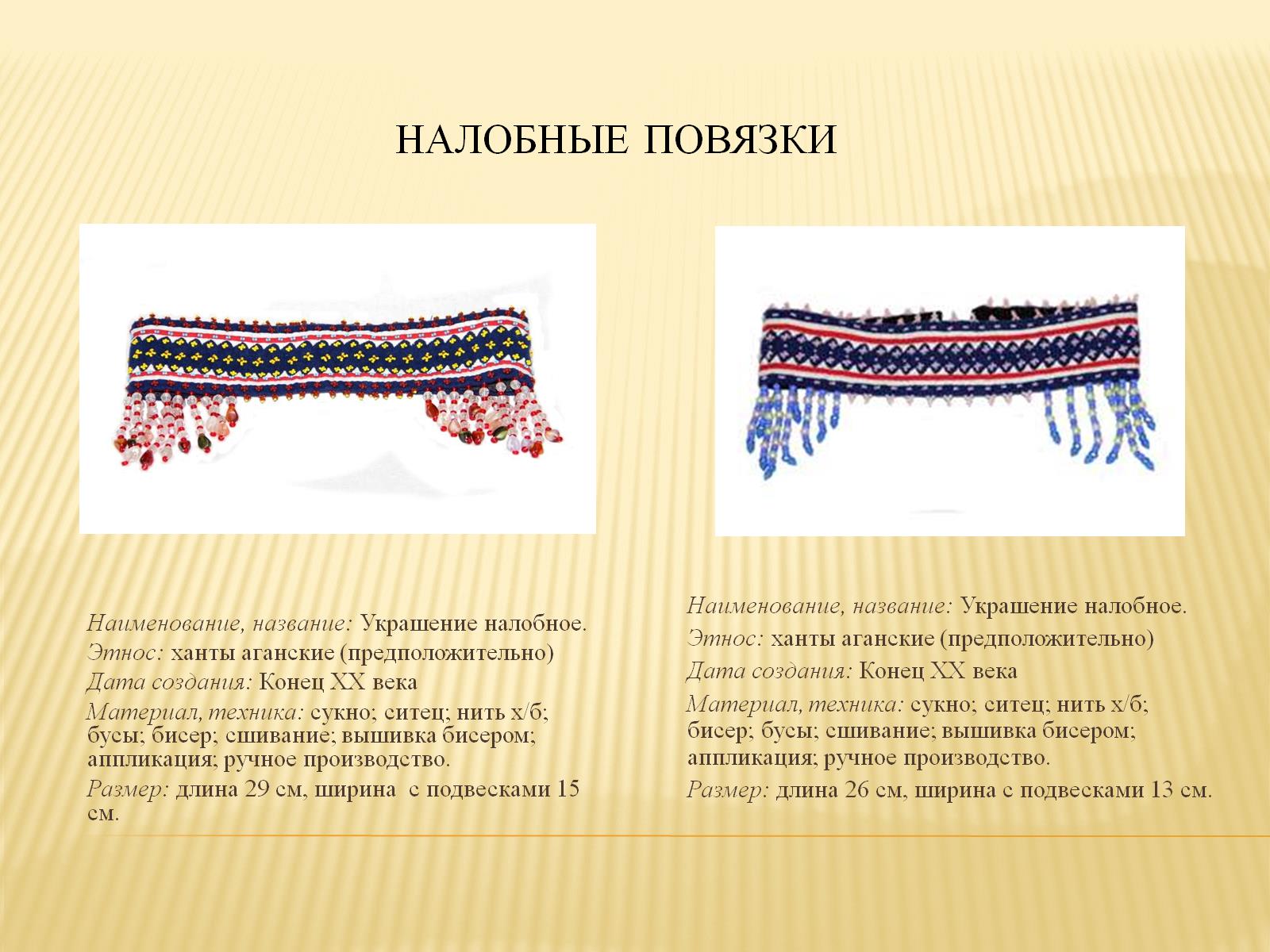 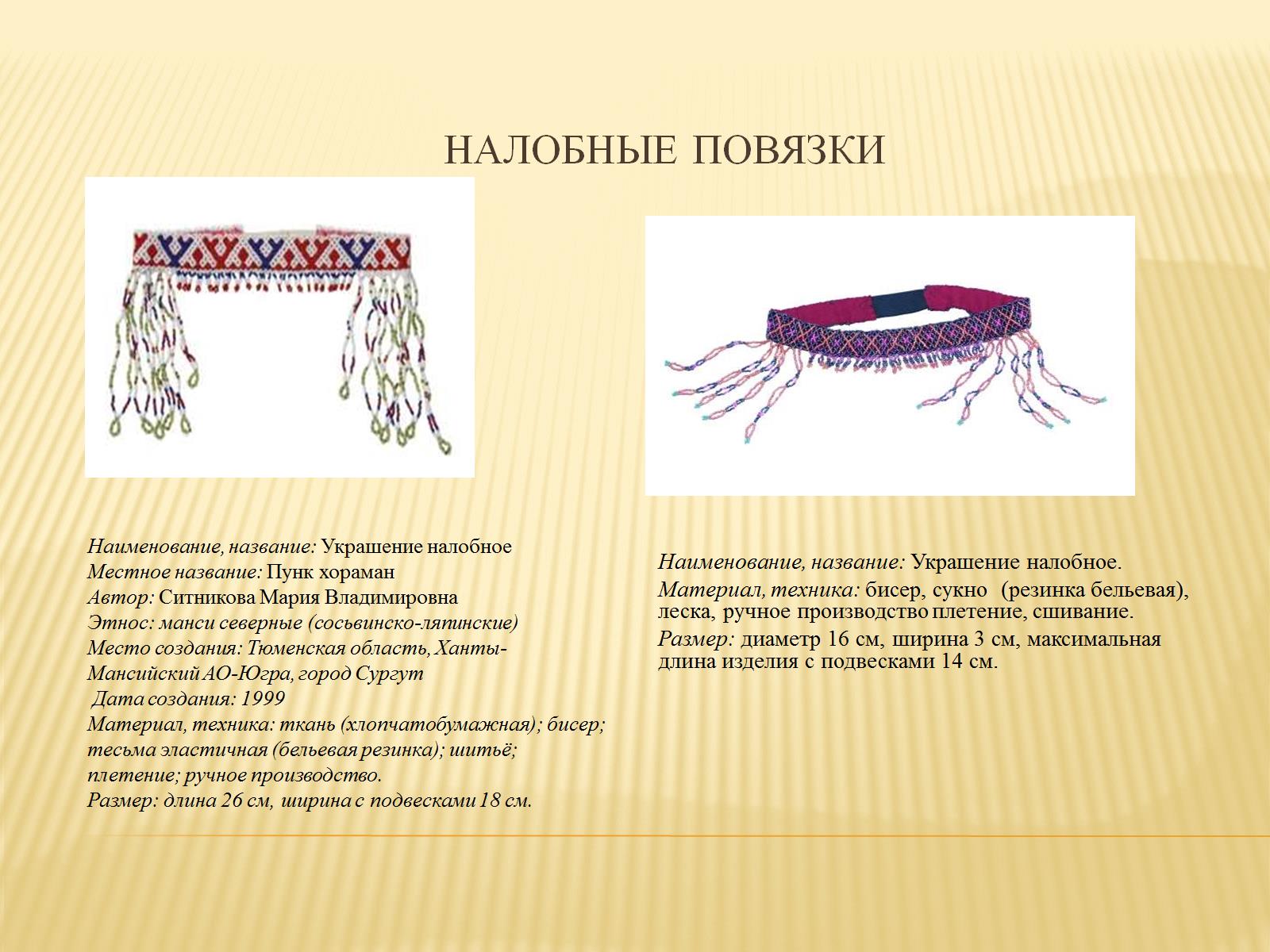 Налобные повязки
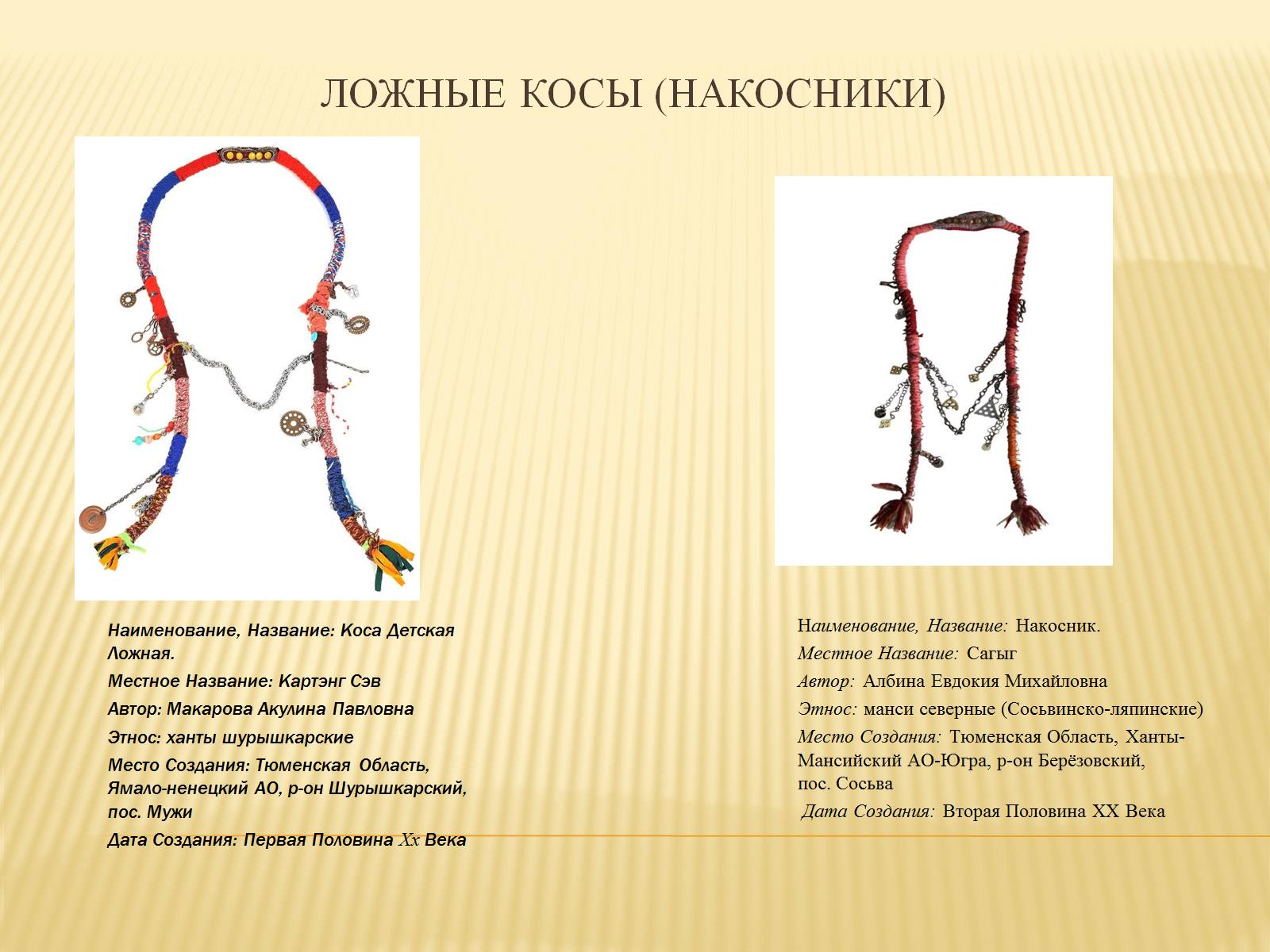 Ложные косы (накосники)
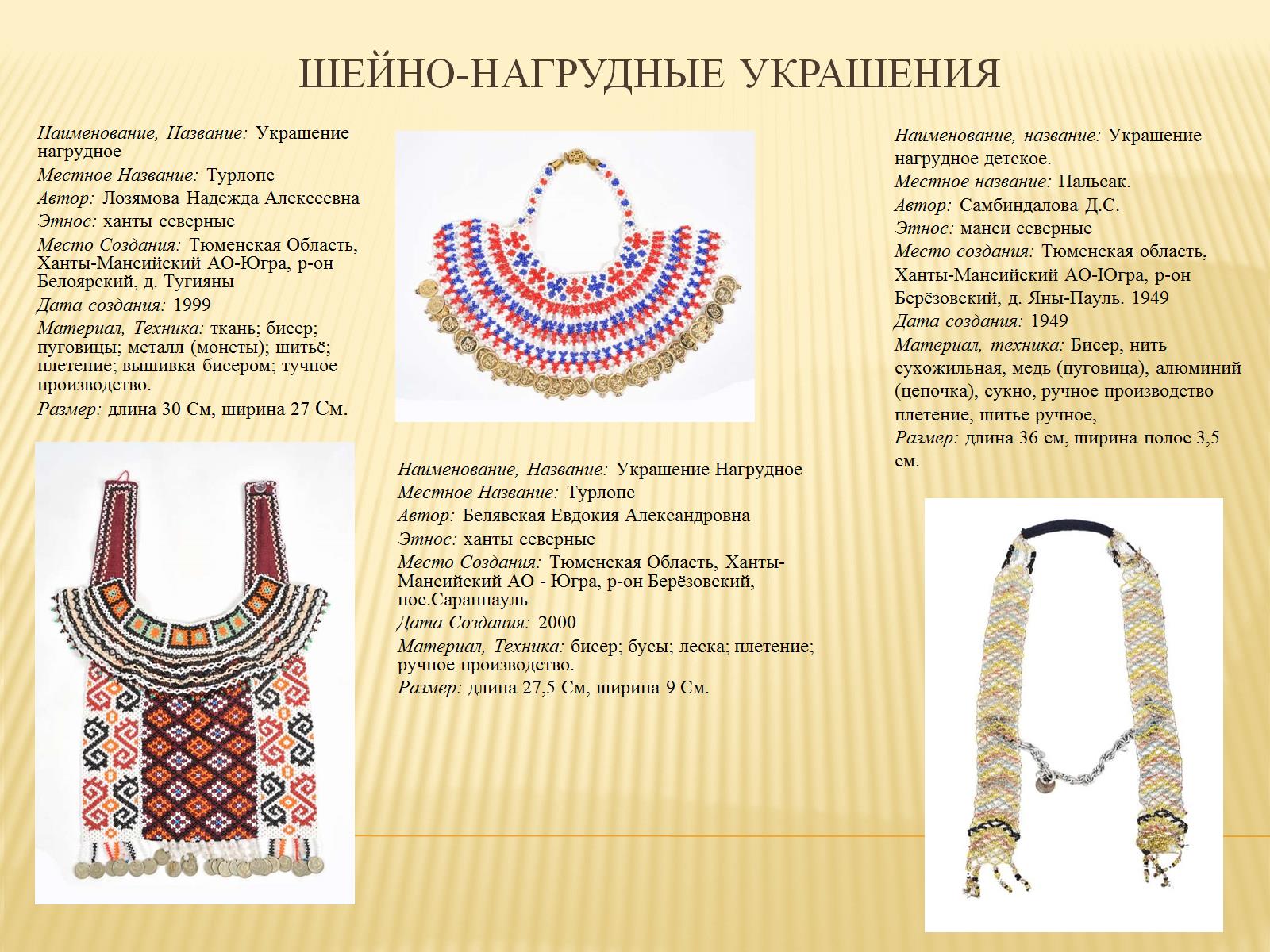 Шейно-нагрудные украшения
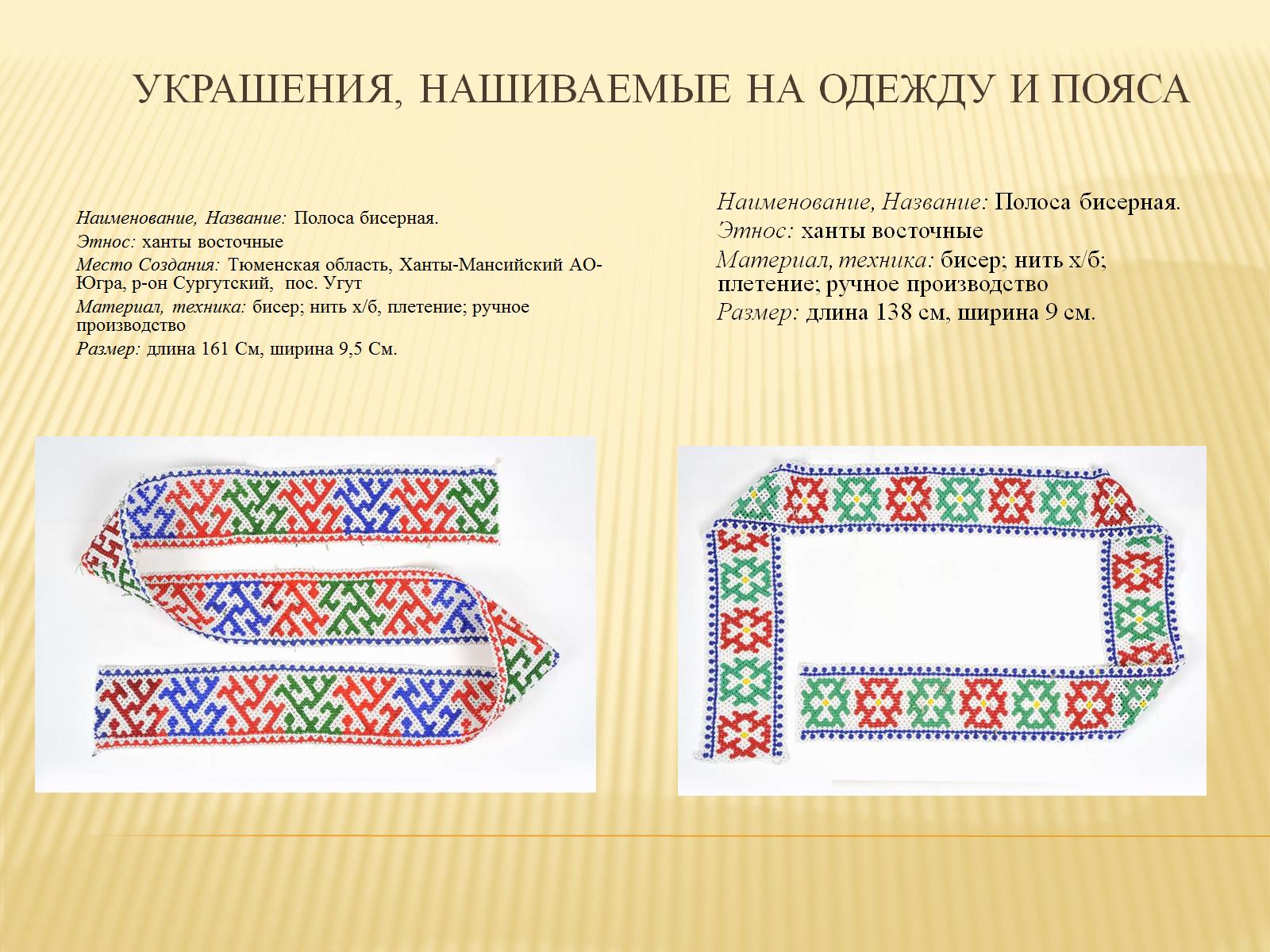 Украшения, нашиваемые на одежду и пояса
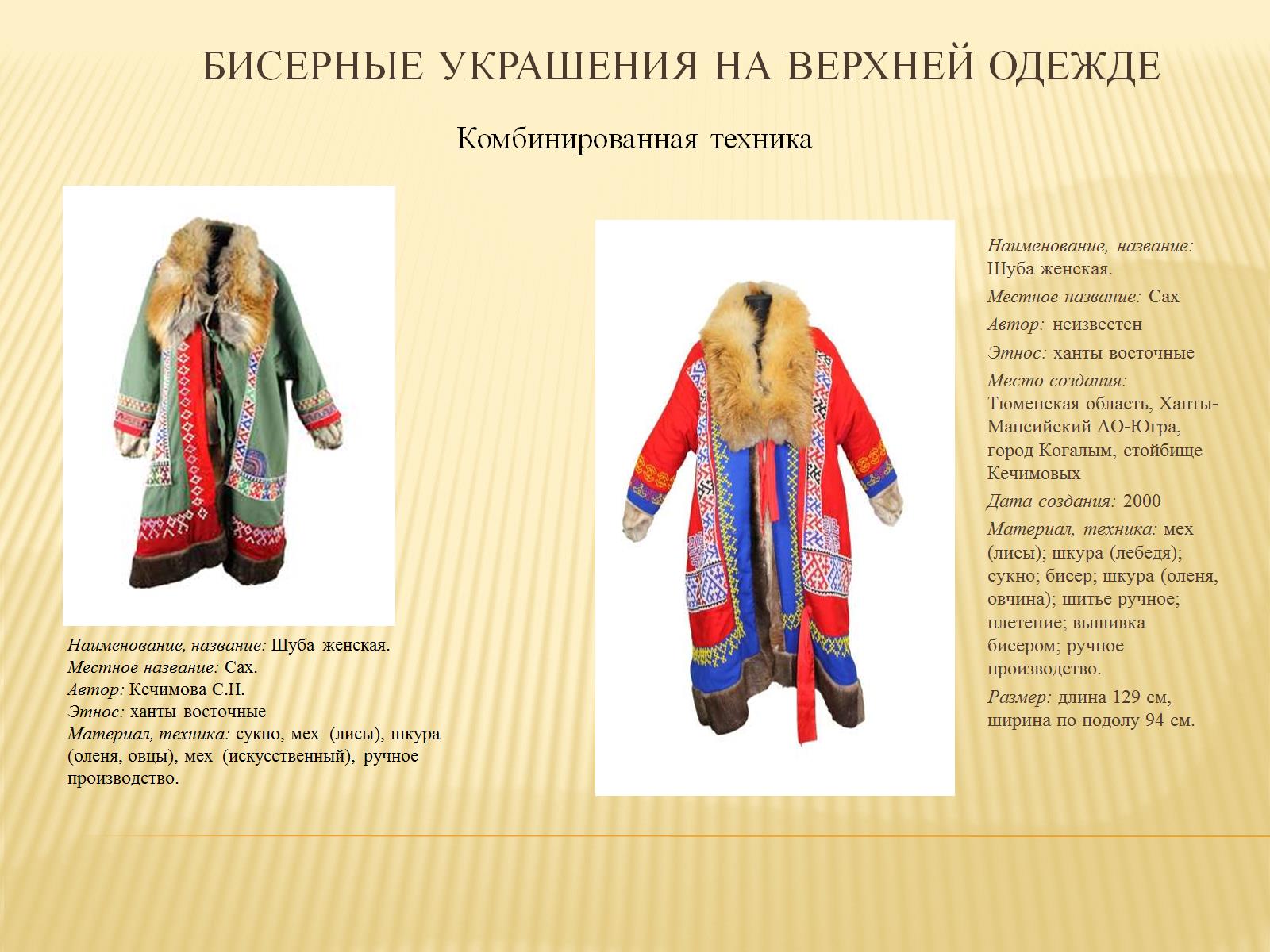 Бисерные украшения на верхней одежде
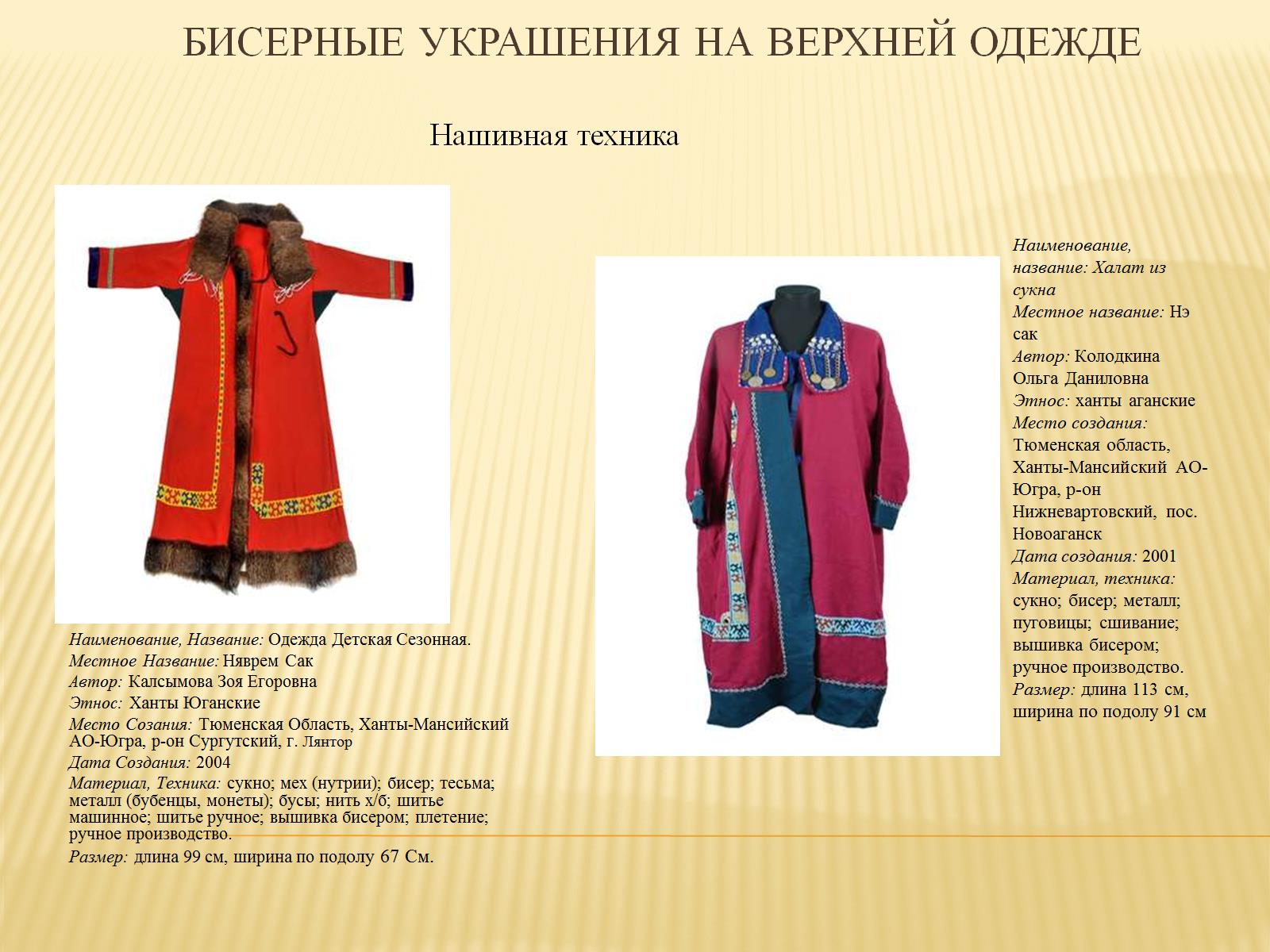 Бисерные украшения на верхней одежде
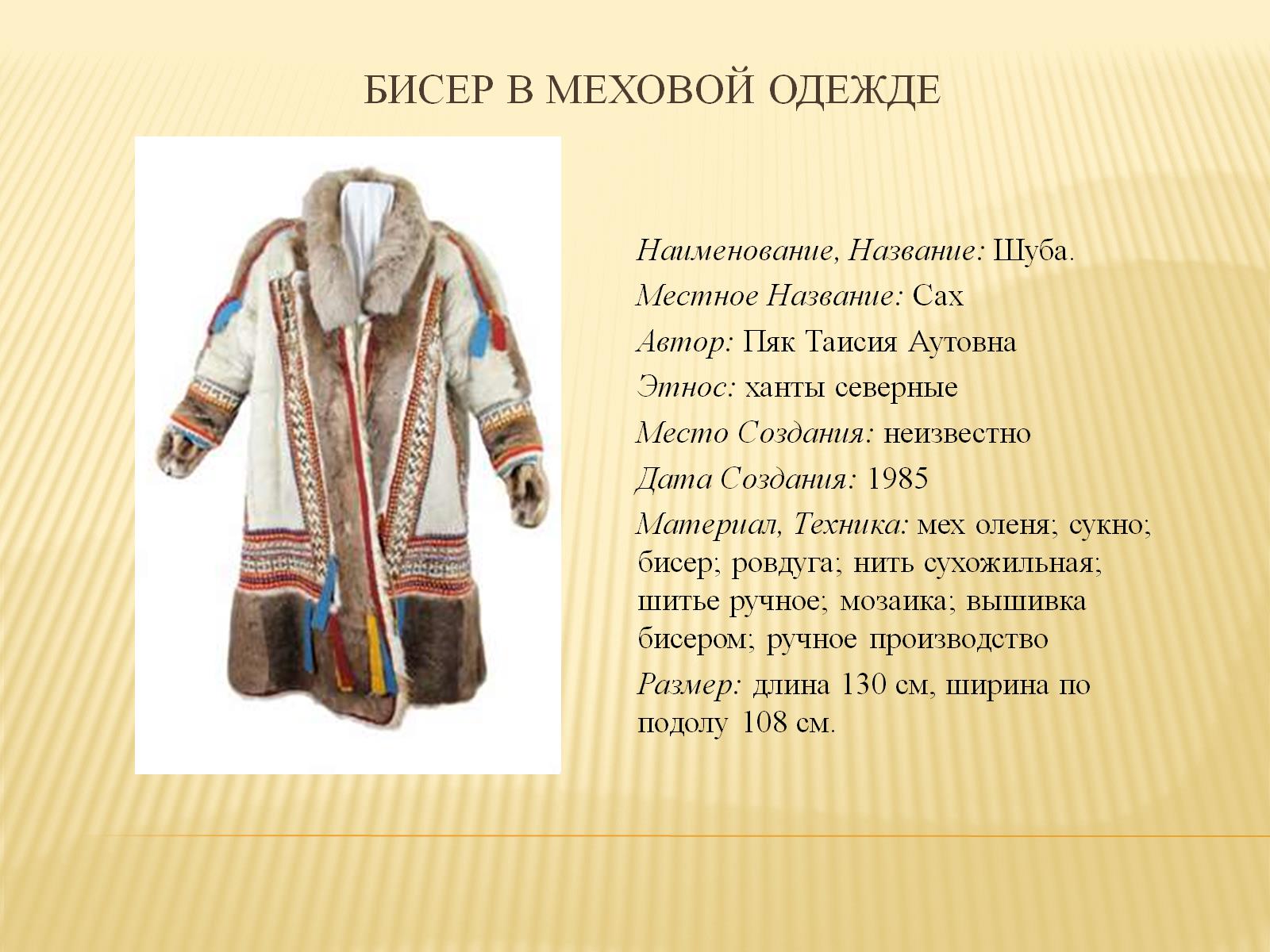 Бисер в меховой одежде
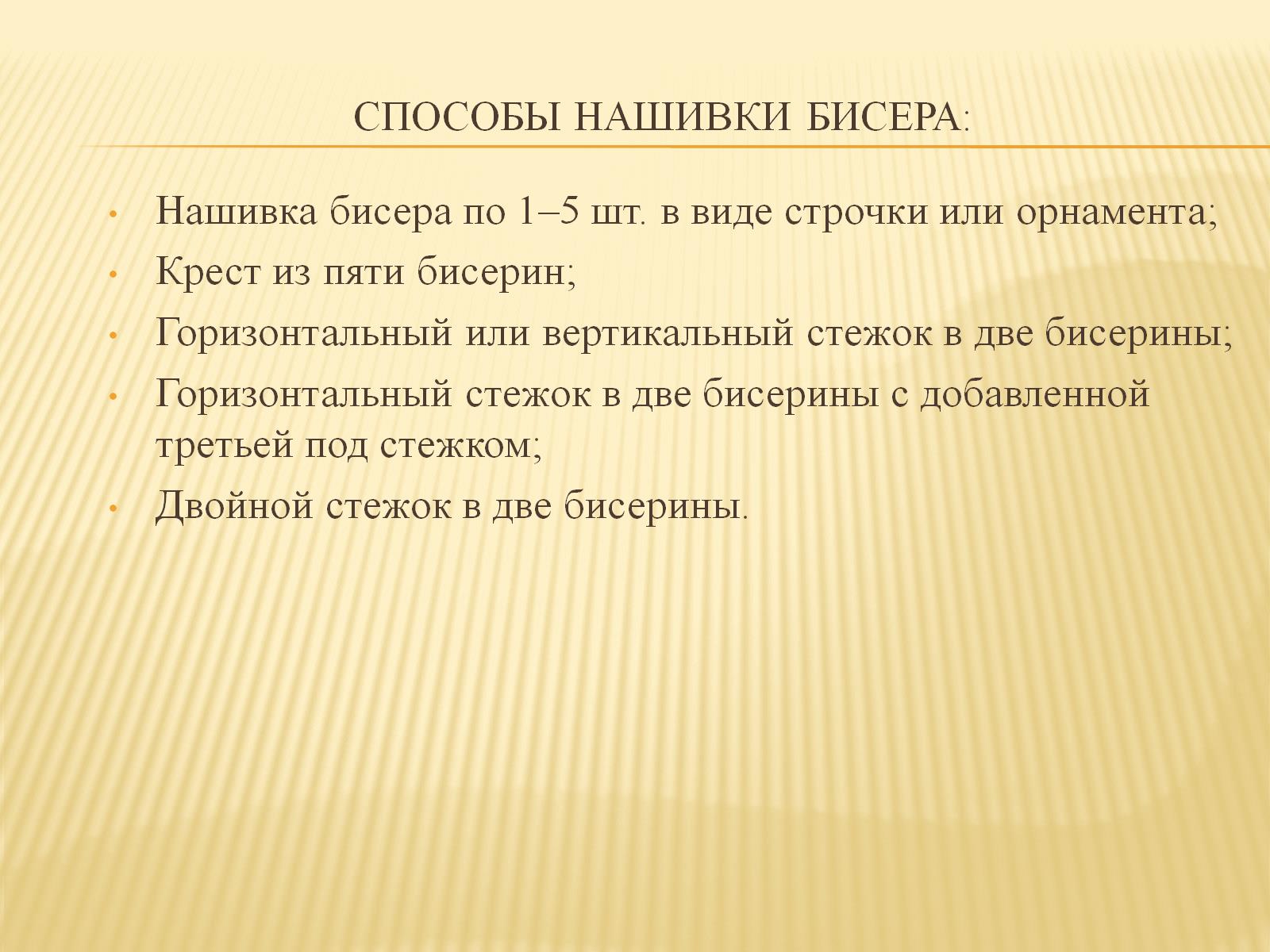 Способы нашивки бисера:
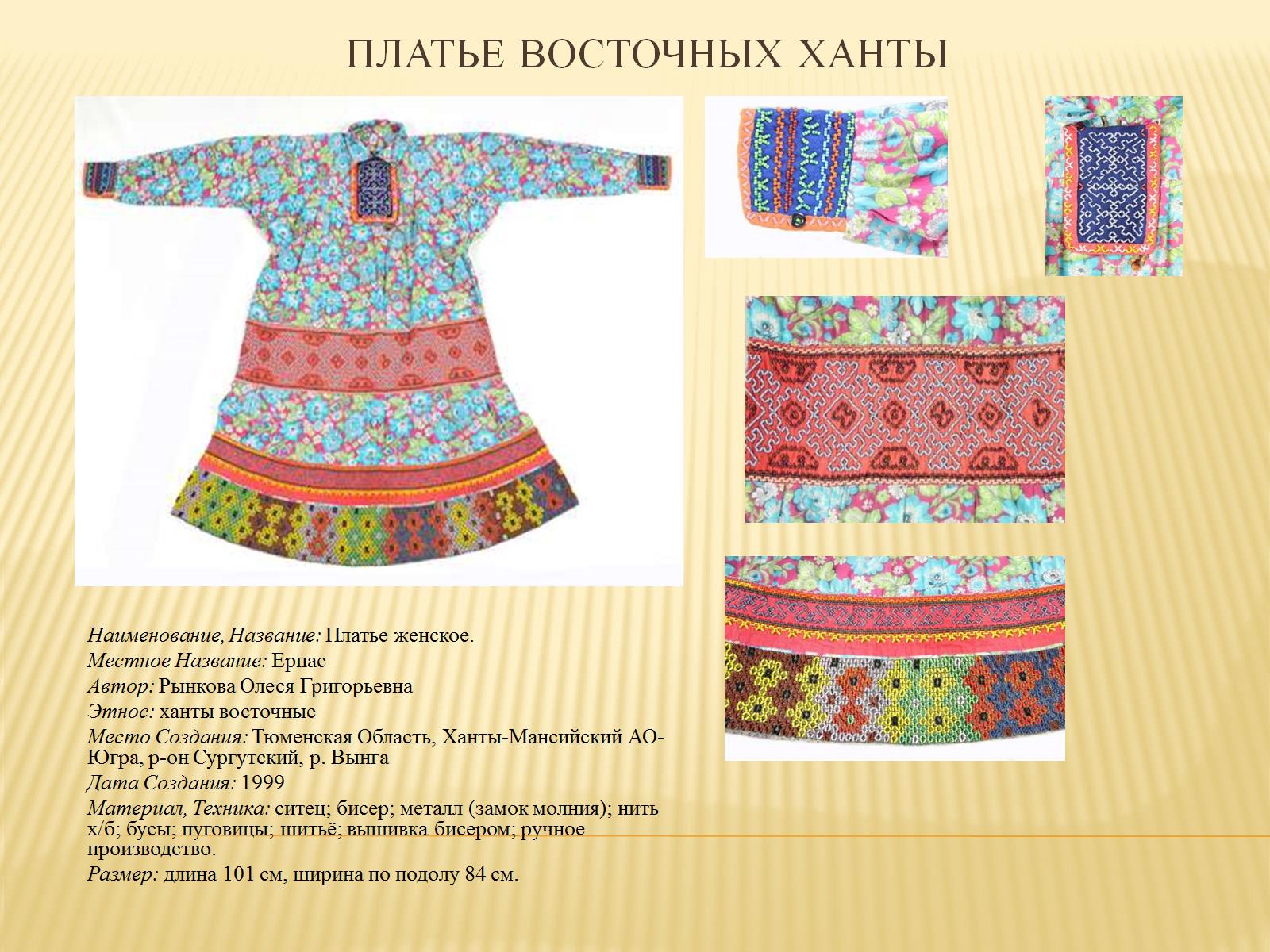 Платье восточных ханты
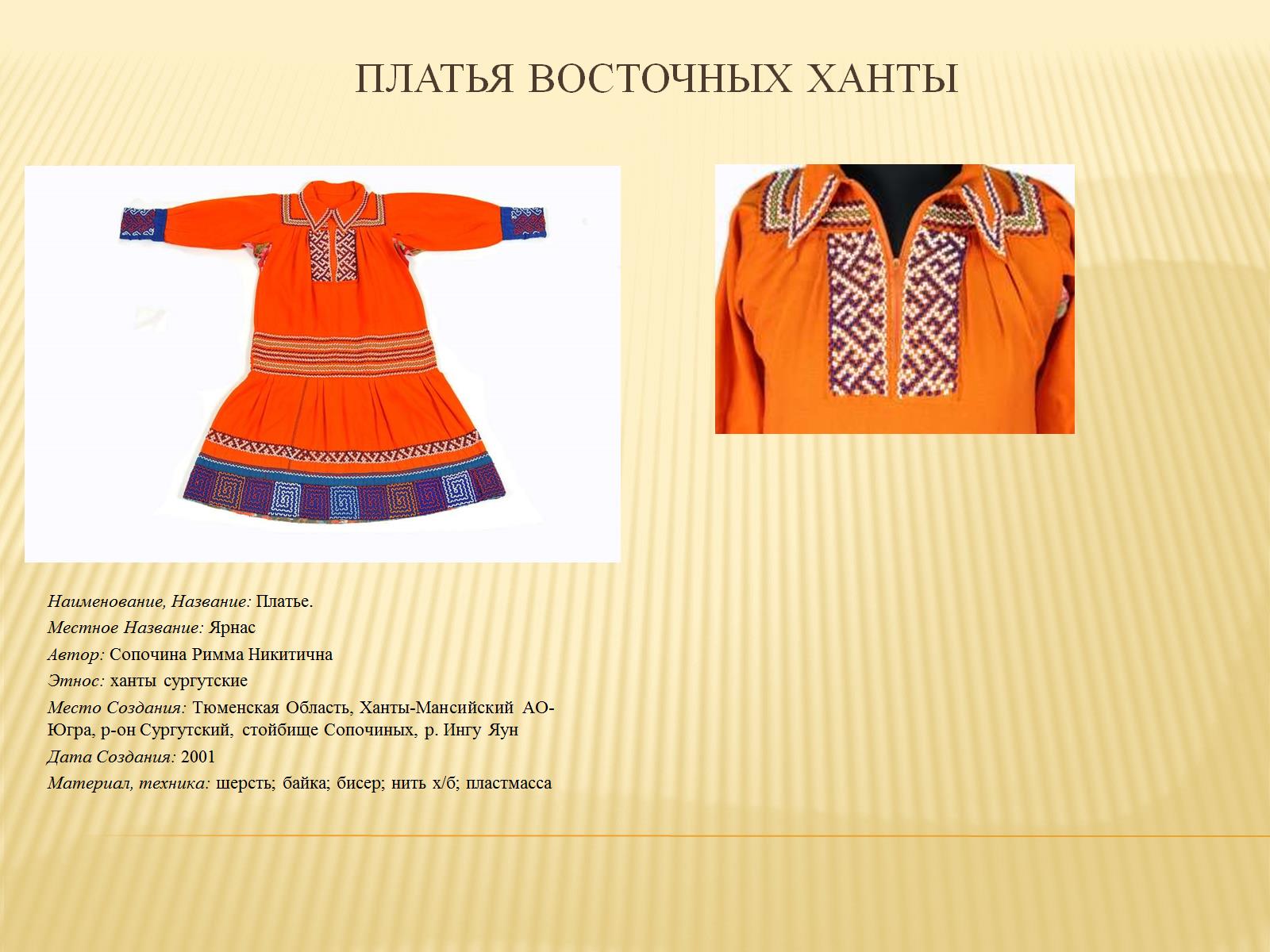 Платья восточных ханты
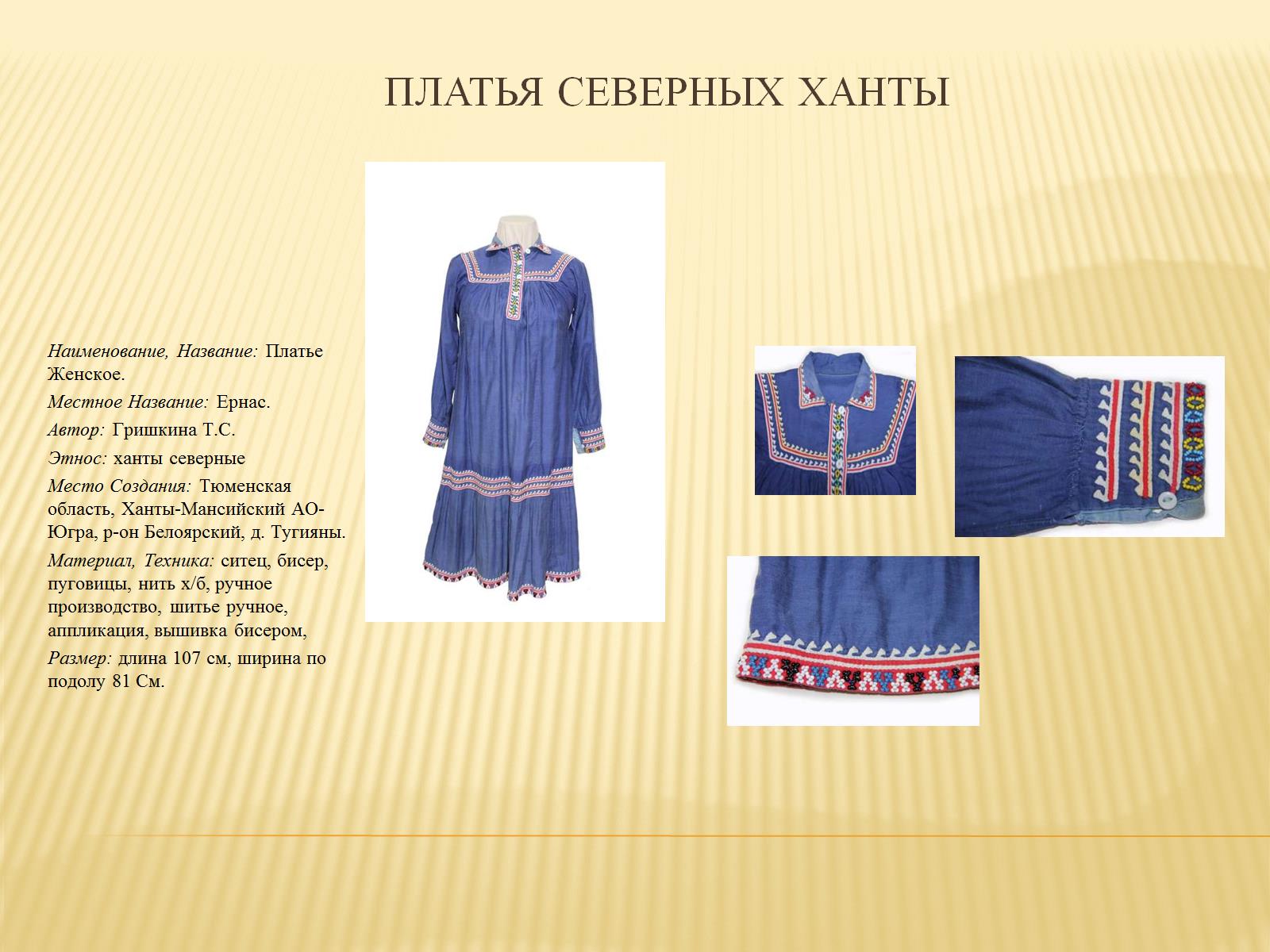 Платья северных ханты
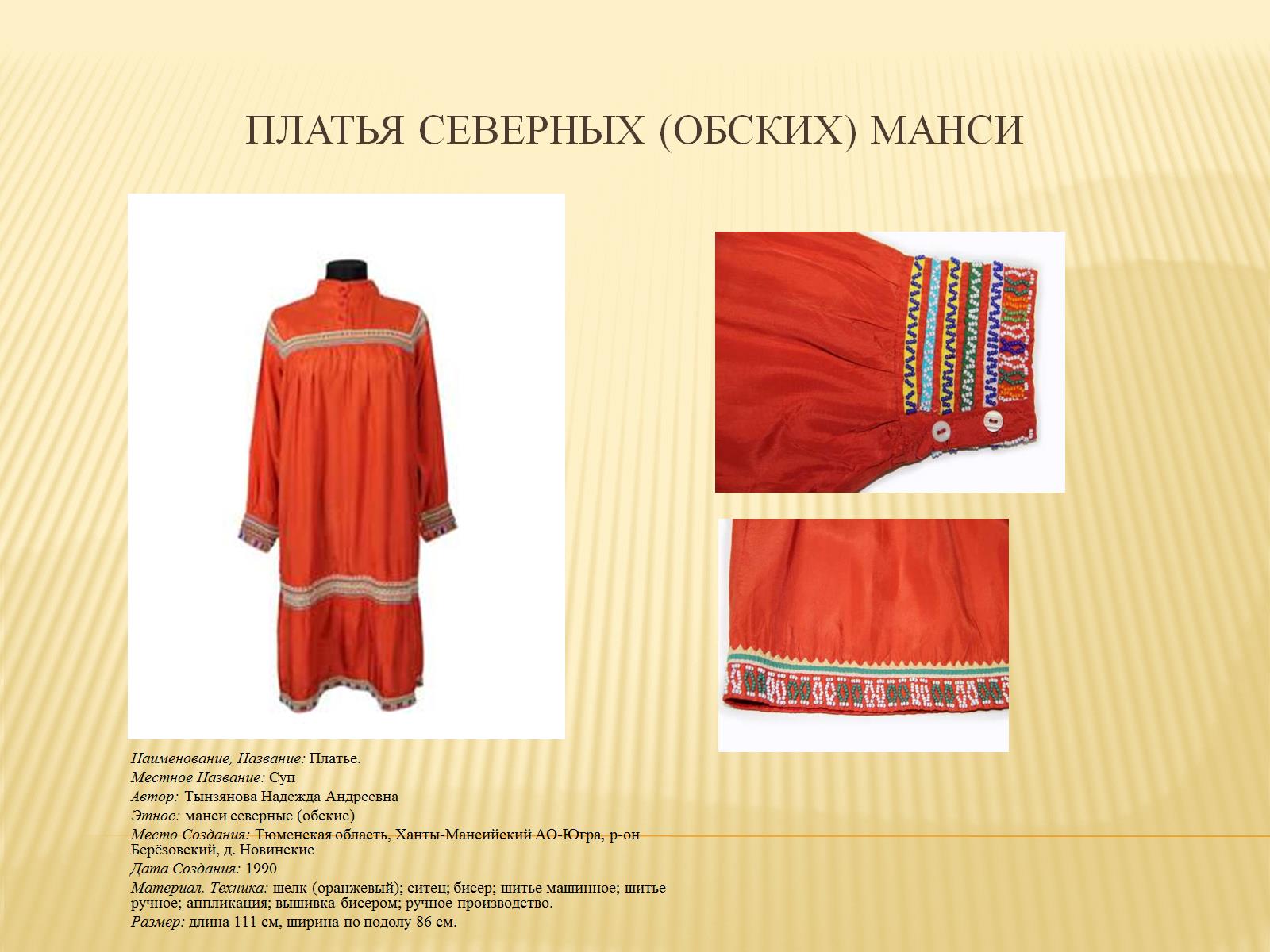 Платья северных (обских) манси
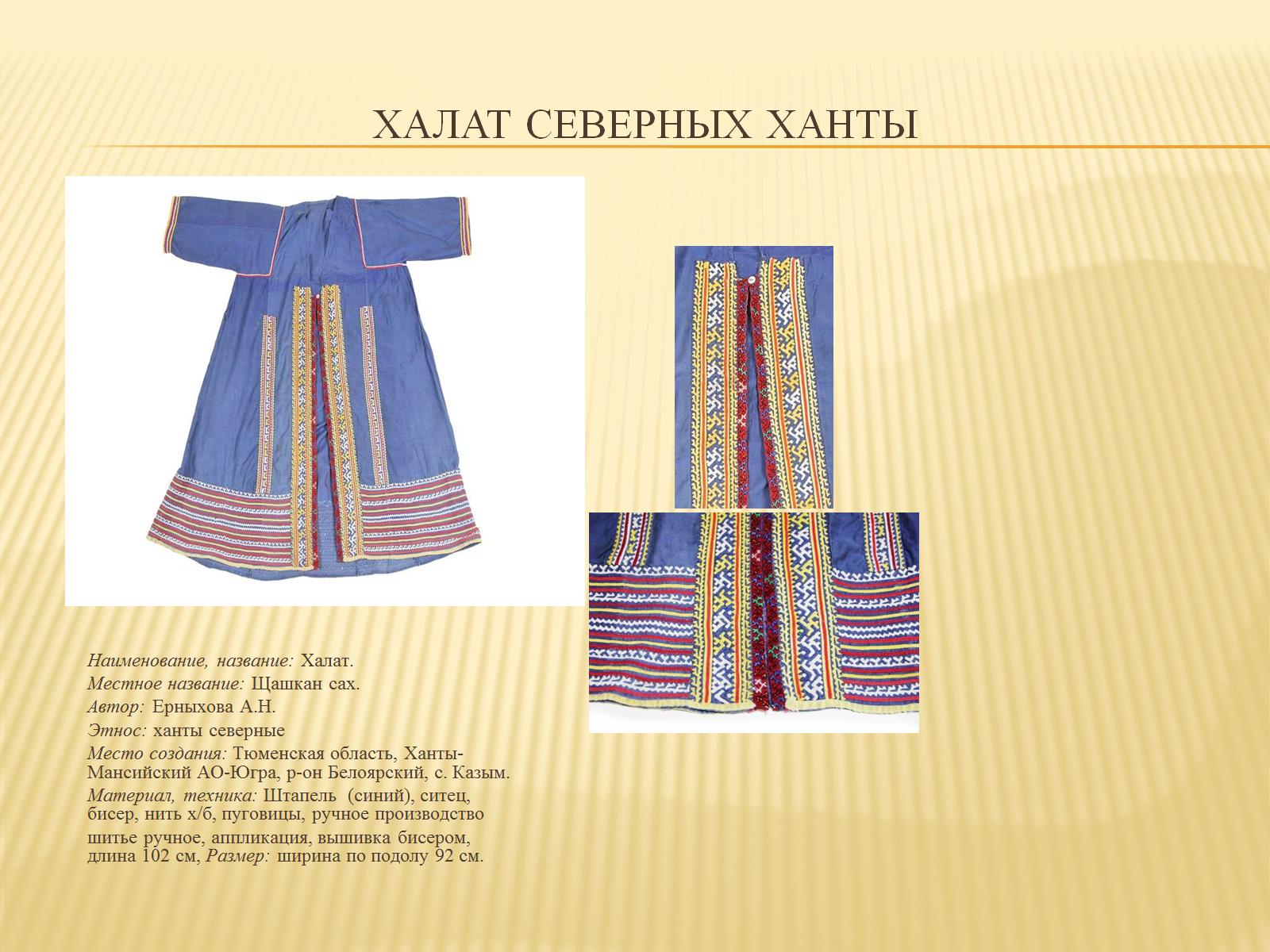 Халат северных ханты
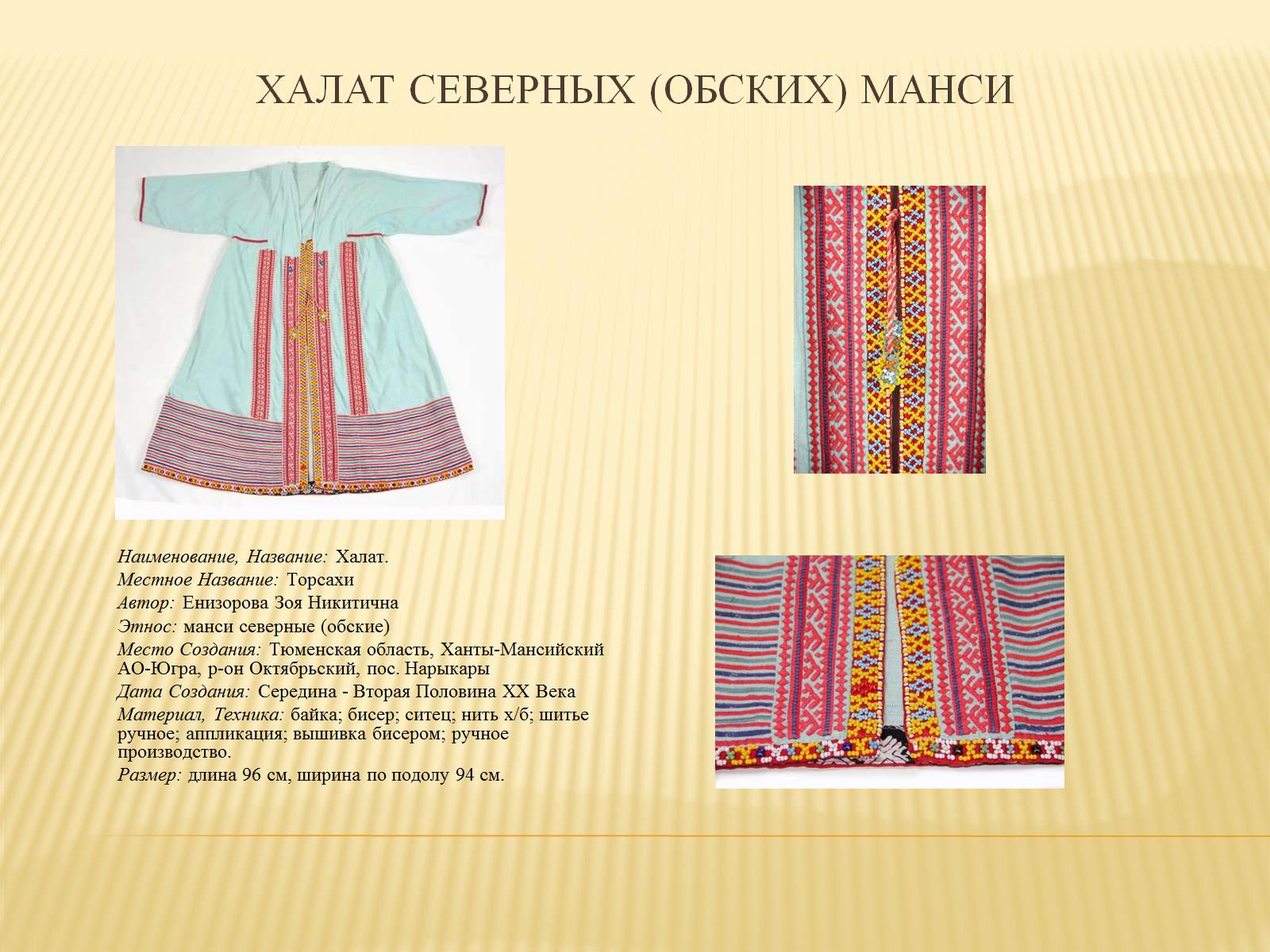 Халат северных (обских) манси
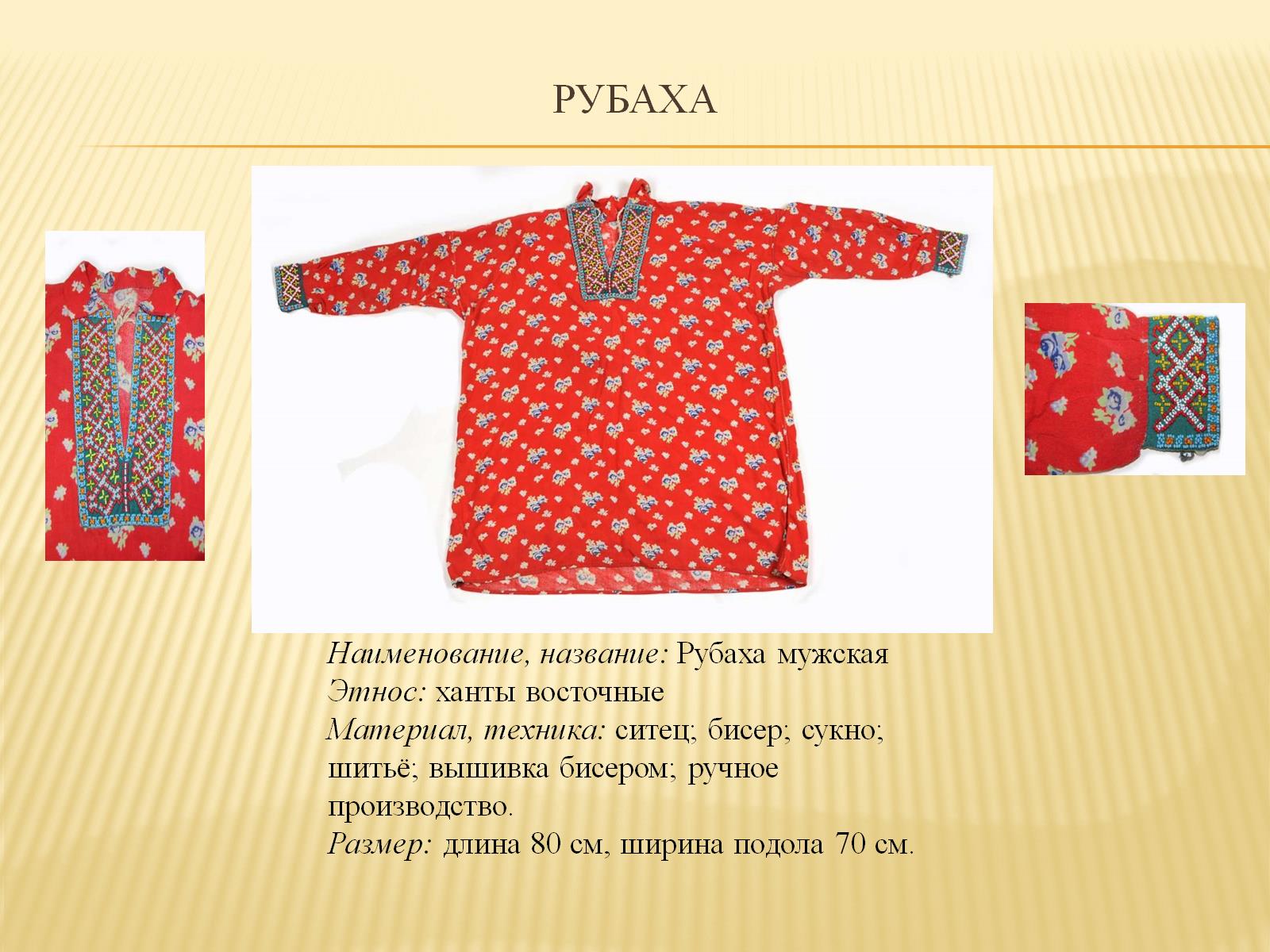 Рубаха
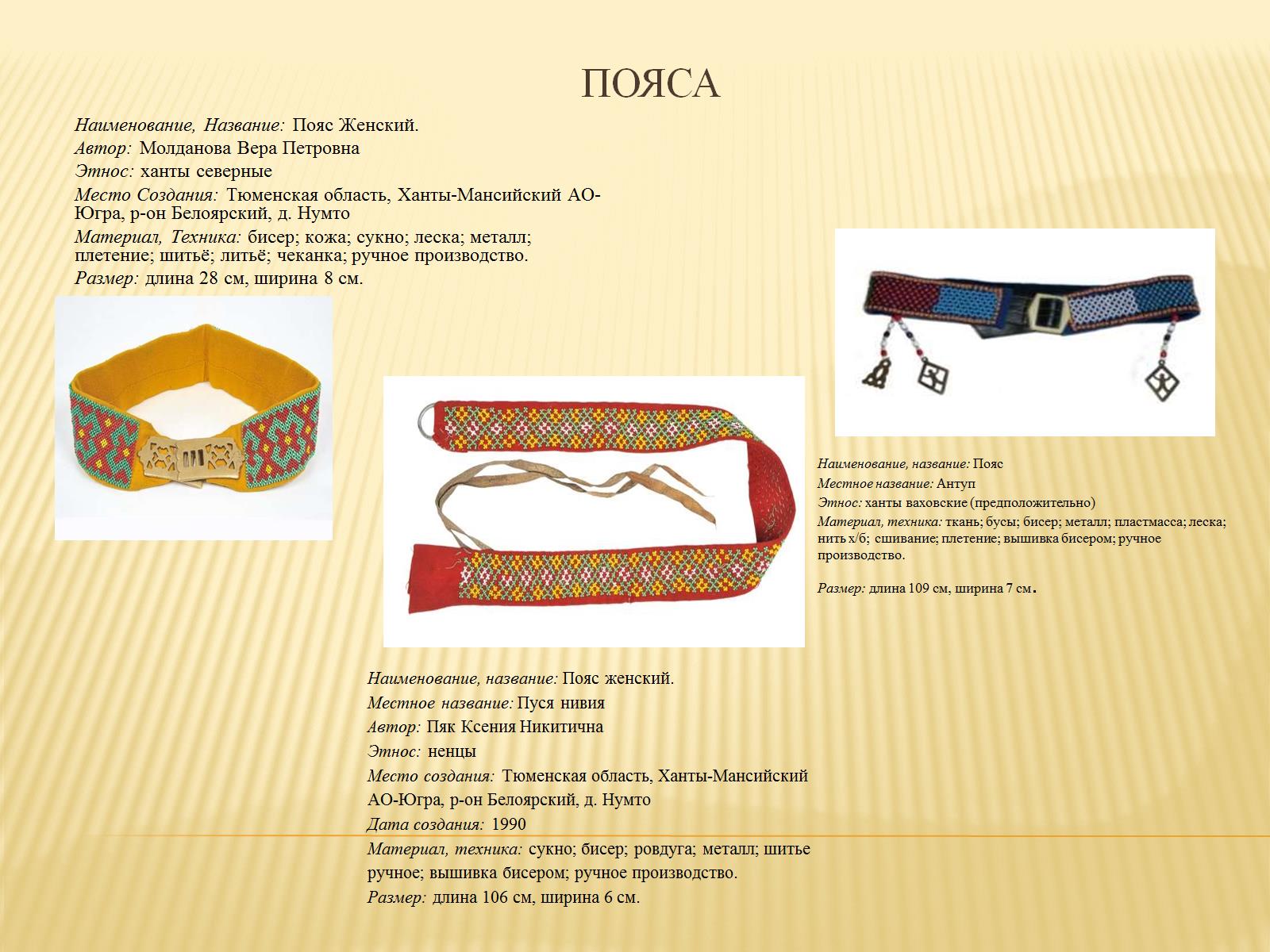 Пояса
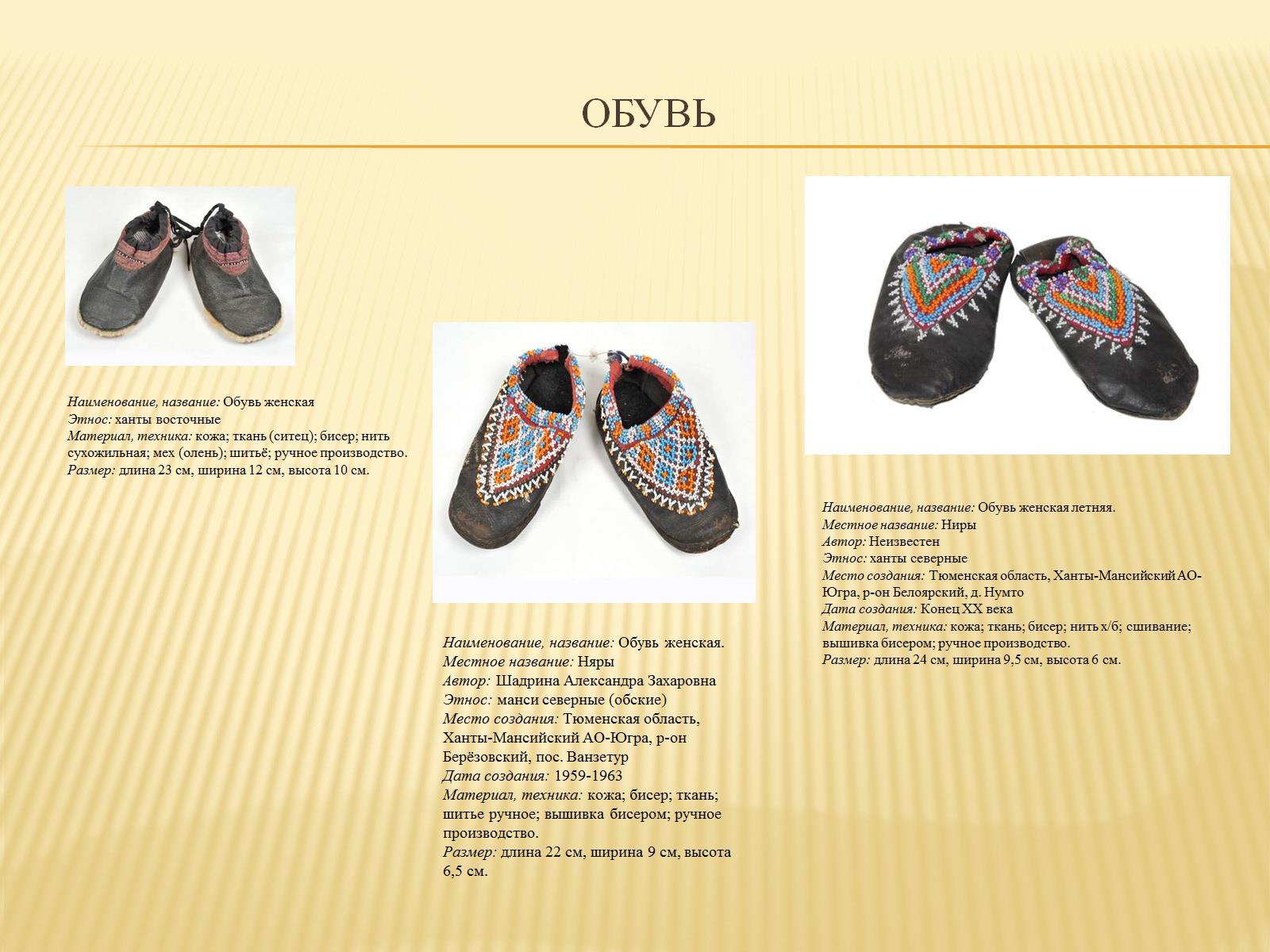 Обувь
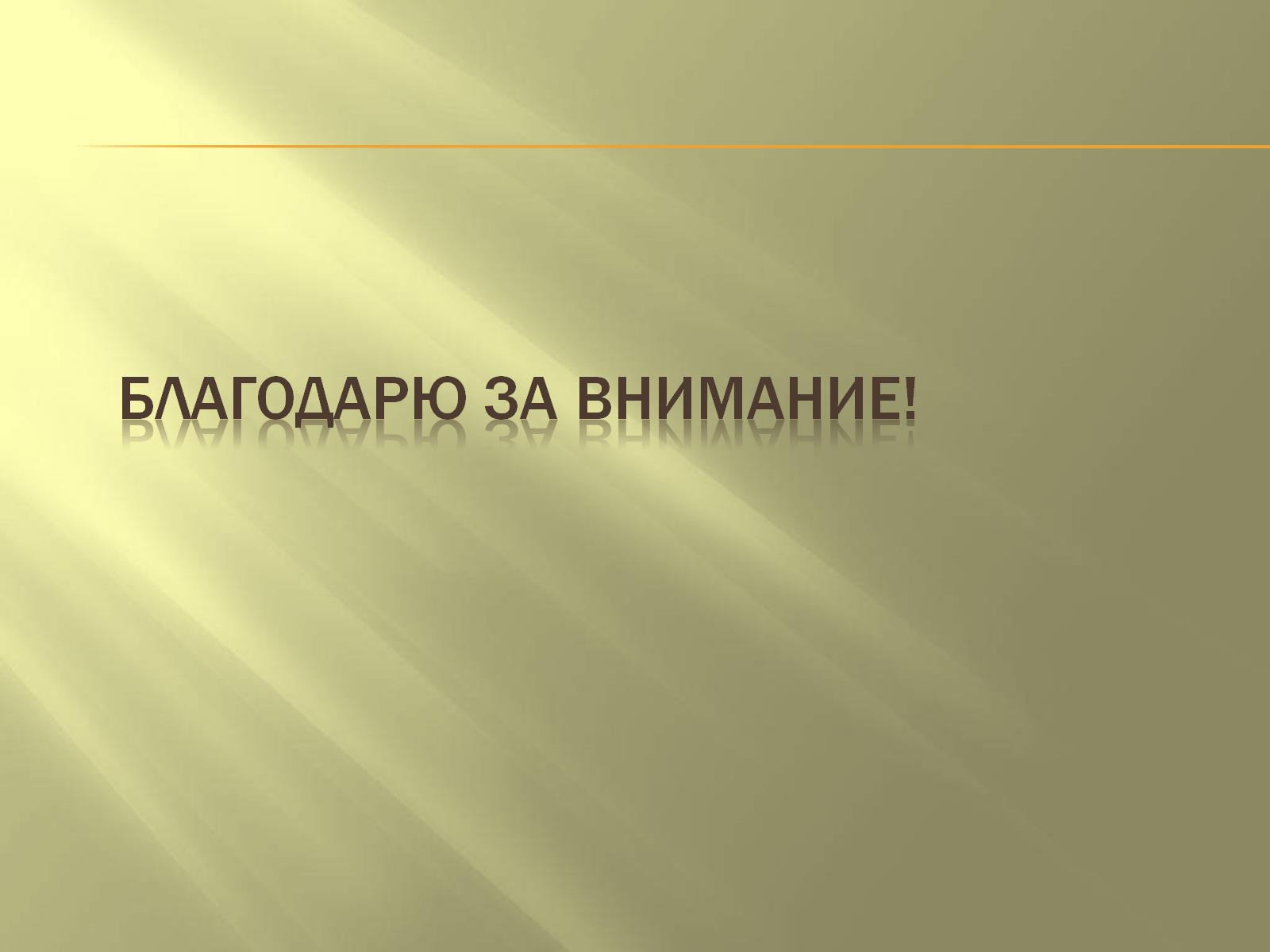 БЛАГОДАРЮ ЗА ВНИМАНИЕ!